স্বাগতম
1
পরিচিতি
সাবরিনা জেরিন
সহকারী  শিক্ষক
sabrinazerin85@gmail.com
বগুড়া ক্যান্টনমেন্ট পাবলিক স্কুল ও কলেজ, বগুড়া
পাঠ পরিচিতি
শ্রেণি: ষষ্ঠ
বিষয়: বাংলা প্রথম পত্র
সময়: ৪০ মিনিট
সম্পাদনায়
অজিত দাস
আইডি-৬৯১ 
সহকারি শিক্ষক  (আইসিটি )  
লাখাই এ,সি,আর,সি পাইলট উচ্চ বিদ্যালয়
লাখাই, হবিগঞ্জ ।
azitkumar890@gmail.com
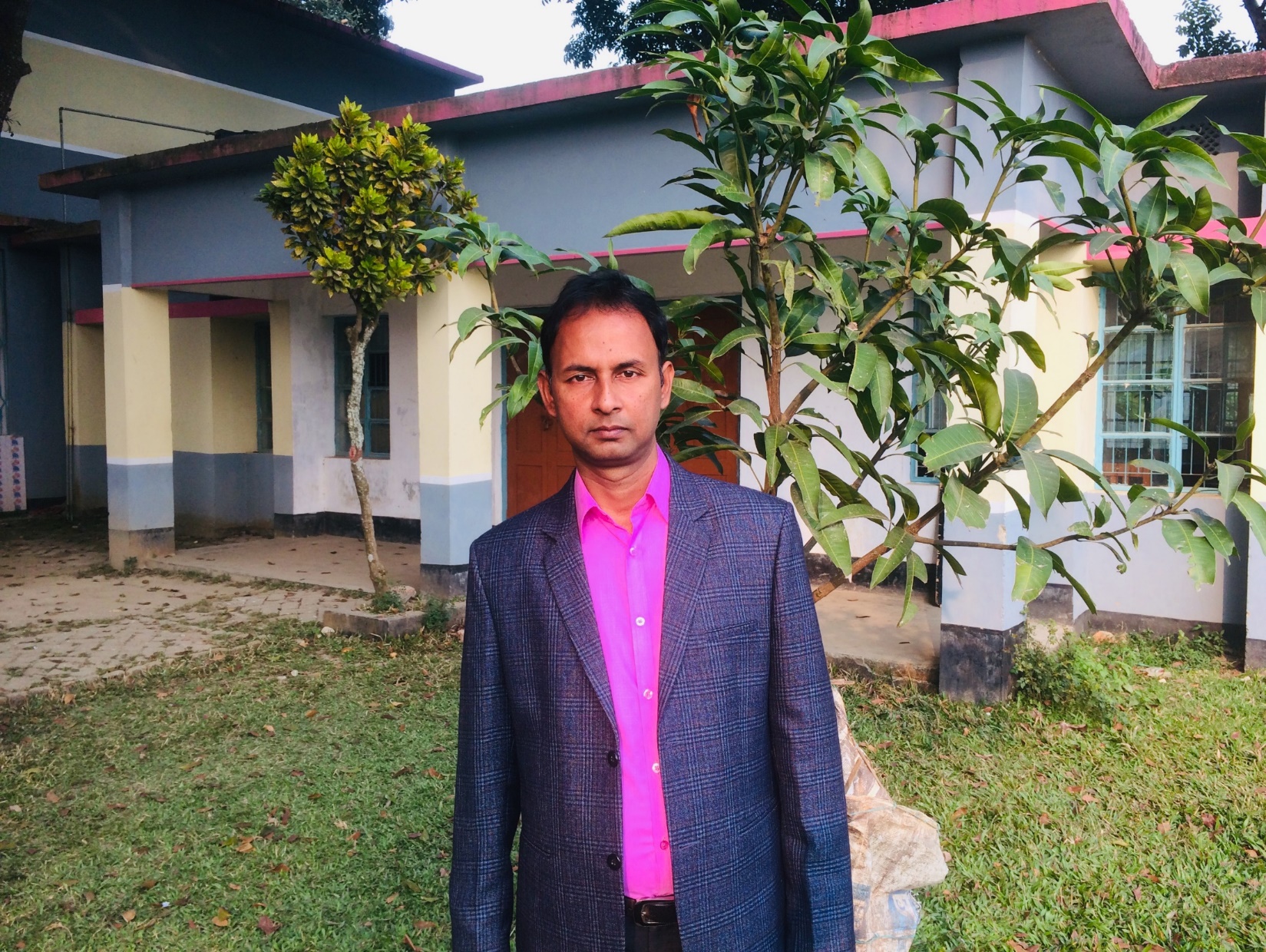 2
[Speaker Notes: শিক্ষক  অন্যের পরিচিতি Hide করে নিতে পারেন।]
ছবিগুলোর সাথে মেয়েটির কাজের সম্পর্ক কী?
ভেবে বলতো বাক্যগুলোর প্রথম বর্ণ দিয়ে গঠিত নামের মেয়েটি  কে হতে পারে?
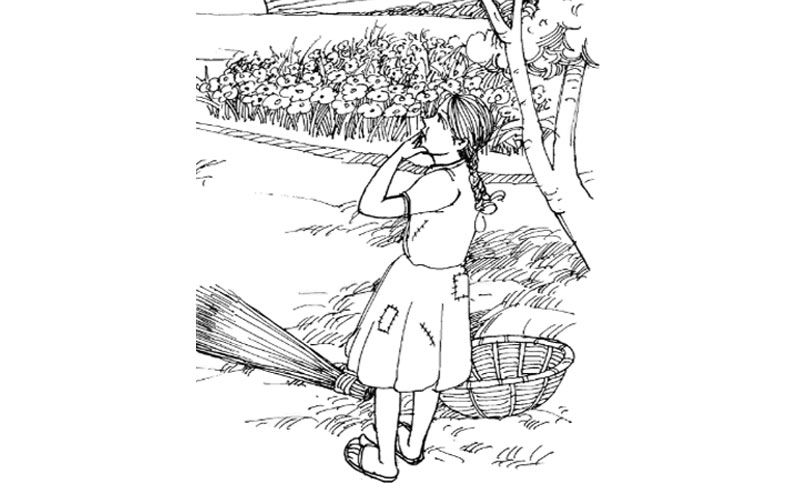 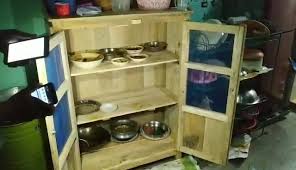 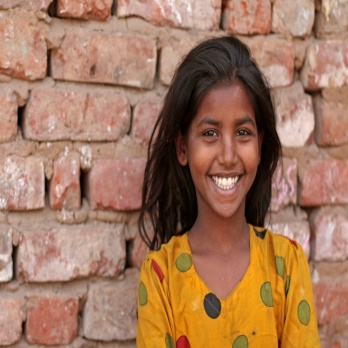 ইন্দ্রিয়ের সাহায্যে  বুঝে
মিটসেফে খাবার রাখে
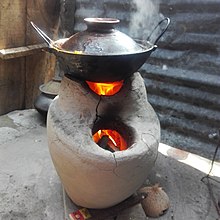 মিনু
উনুনে রান্না করে
[Speaker Notes: এই স্লাইডে প্রশ্নোত্তর এর  মাধ্যমে পাঠ ঘোষণার চেষ্টা করা হয়েছে। শিক্ষক তার নিজস্ব অন্য উপায়েও  পূর্বজ্ঞান যাচাই এর মাধ্যমে পাঠ ঘোষণা করতে পারেন।]
মিনু
   বনফুল
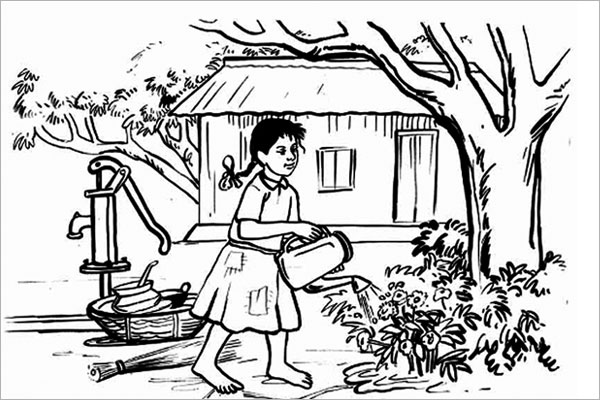 4
শিখনফল
এই পাঠ শেষে শিক্ষার্থীরা-
 লেখক পরিচিতি বলতে পারবে ।
 নির্বাচিত অংশটুকু শুদ্ধ উচ্চারণে পড়তে পারবে।
 নতুন শব্দগুলোর অর্থসহ বাক্য ও অনুচ্ছেদ গঠন করতে পারবে।   
 নির্বাচিত অংশটুকুর ভাবার্থ বিশ্লেষণ করতে পারবে।
5
সরব পাঠ
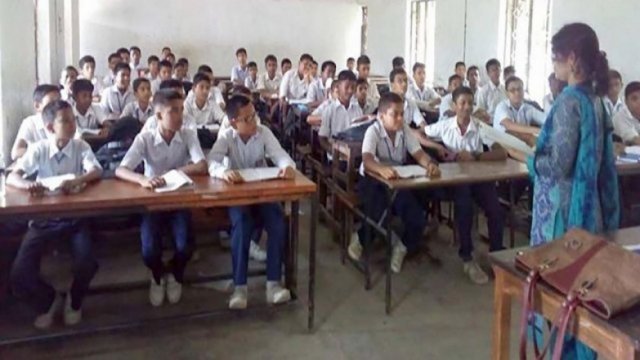 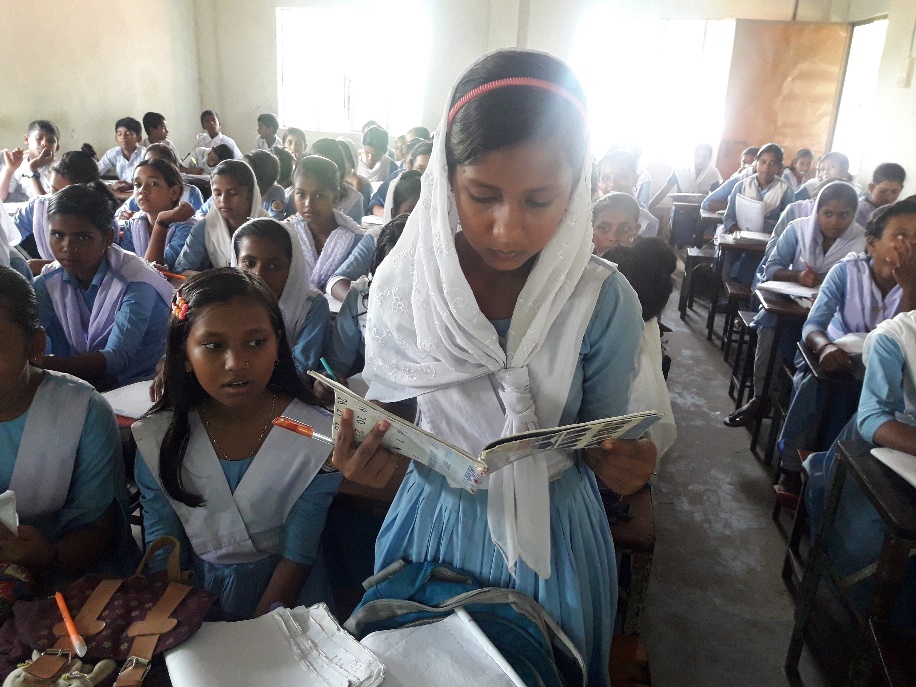 আদর্শ পাঠ
6
লেখক পরিচিতি
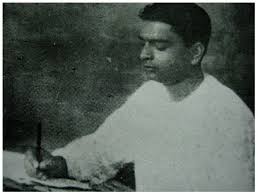 7
এসো আজকের পাঠের নতুন শব্দার্থসমূহ শিখে নিই
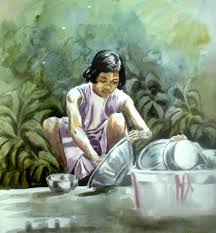 পেটেভাতায়
পেটেভাতে
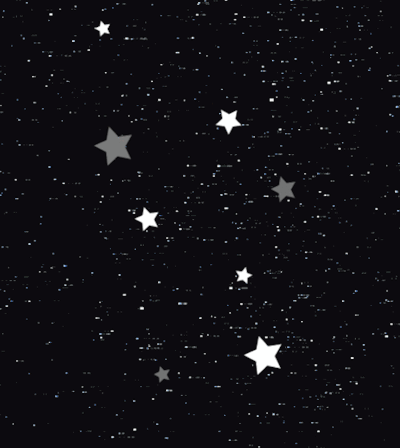 শুকতারা
সূর্য প্রদক্ষিণকারী জ্যোতিষ্ক
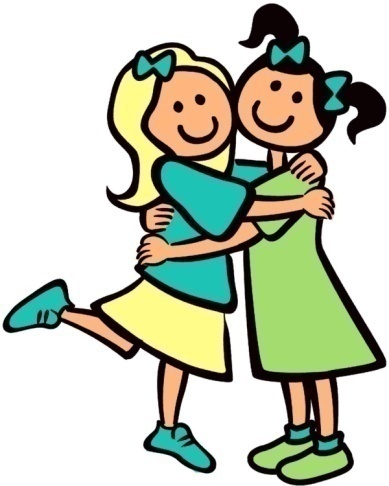 সই
বন্ধু
[Speaker Notes: এই স্লাইডে প্রথমে মূল শব্দ আসবে তারপর ছবি তারপর  শব্দের  অর্থ আসবে।]
শব্দার্থ শিখে নিই
এই পাঁচ ইদ্রিয়ের বাইরে বিশেষ কিছু
বিষয়বস্তু উপস্থাপন
একক কাজ
১। বনফুল কার ছদ্ম নাম? 
২। মিনুর বয়স কত?
৩। ‘সই’ শব্দের অর্থ  কী?
৪। মিনু ছিল—        
    ক. সম্পূর্ণ সুস্থ মানুষ                     
     খ. বিশেষ চাহিদাসম্পন্ন শিশু
     গ. দৃষ্টিপ্রতিবন্ধী    
     ঘ. পাগল
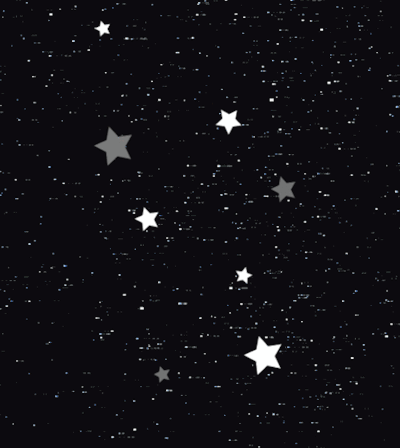 মিনুর চোখে  শুকতারা কি?
মিনুর চোখে শুকতারা মানে সই
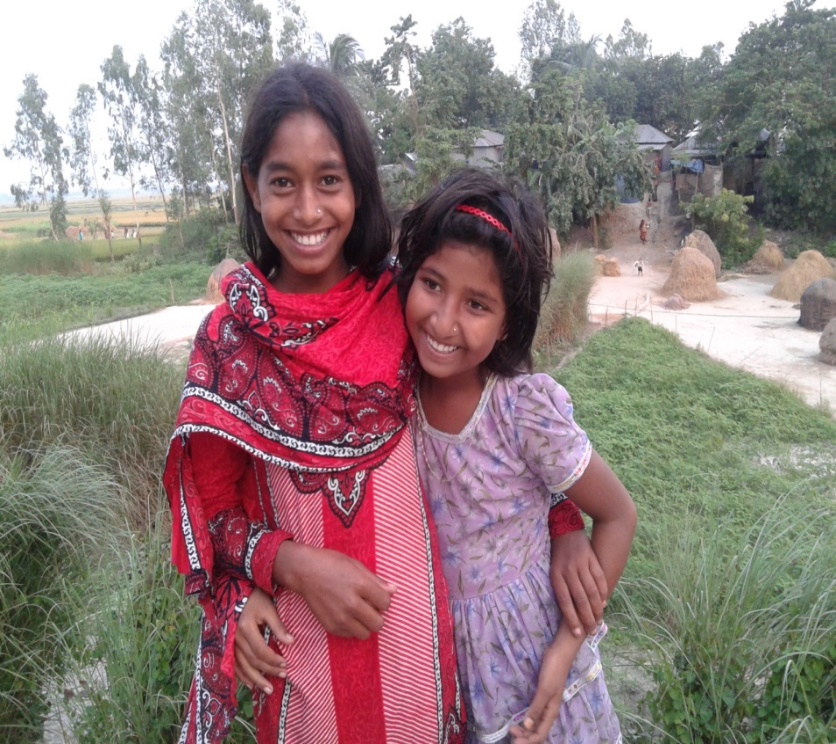 শুকতারা
[Speaker Notes: এই স্লাইডে    ছবি   আসবে  এবং শিক্ষার্থীদের প্রশ্ন করা হবে:  মিনুর  সাথে ছবিগুলোর সম্পর্ক কী তারপর  Text দেখানো হবে।  এরপর বিষয়বস্তু আলোচনা করা হবে।]
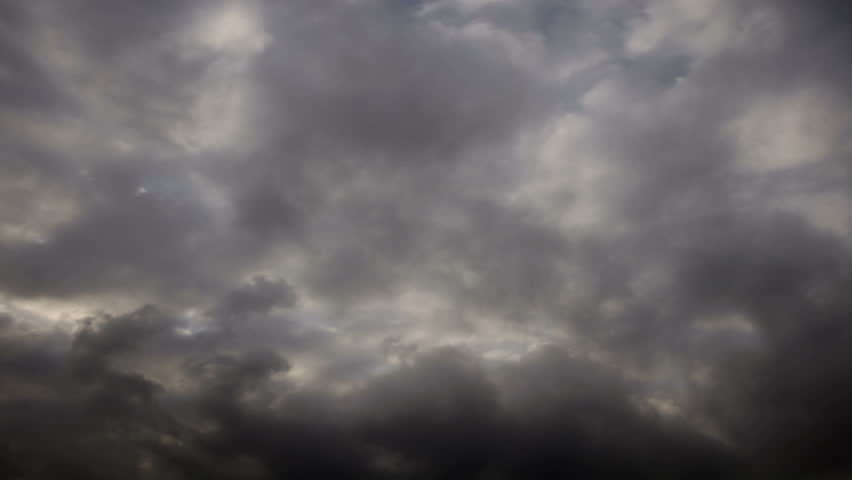 শুকতারার আশেপাশে কালো মেঘের টুকরো যখন দেখতে পায় , তখন ভাবে ঐ যে কয়লা।
[Speaker Notes: এই স্লাইডে    ছবি   আসবে  এবং শিক্ষার্থীদের প্রশ্ন করা হবে:  মিনুর  সাথে ছবির সম্পর্ক কী তারপর  Text দেখানো হবে।  এরপর বিষয়বস্তু আলোচনা করা হবে।]
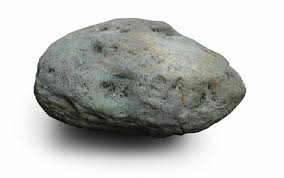 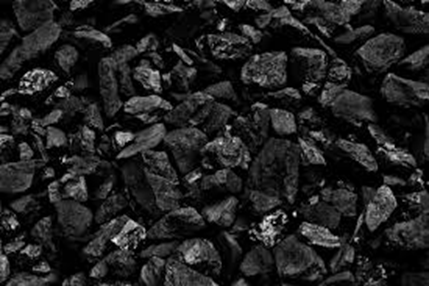 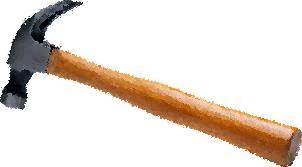 গদাই
কয়লা
শানু
শত্রুর উপর হাতুড়ি চালিয়ে ভারি তৃপ্তি হয় ওর। হাতুড়ির নাম রেখেছে গদাই।
যে পাথরটার উপর রেখে কয়লা ভাঙে তার  নাম রেখেছে শানু।
কয়লা ভেঙে তারপর যায়, ঘুঁটেরর কাছে।
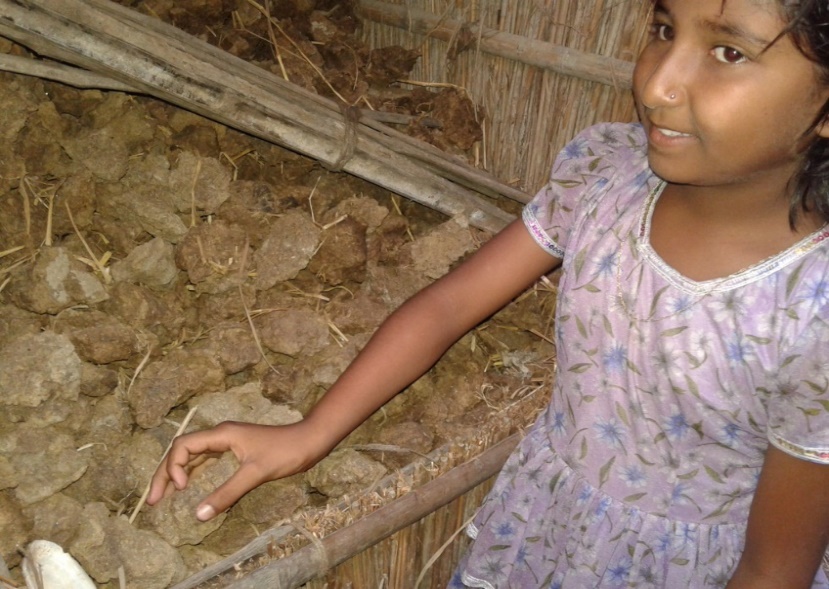 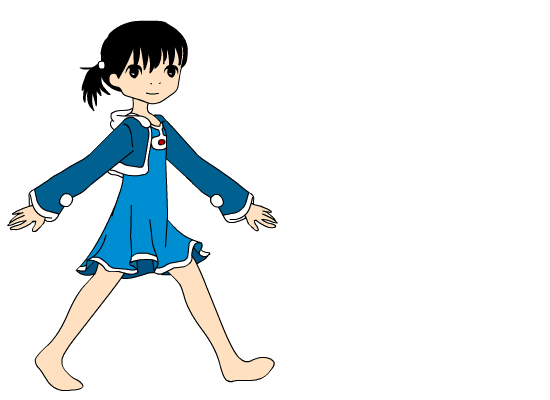 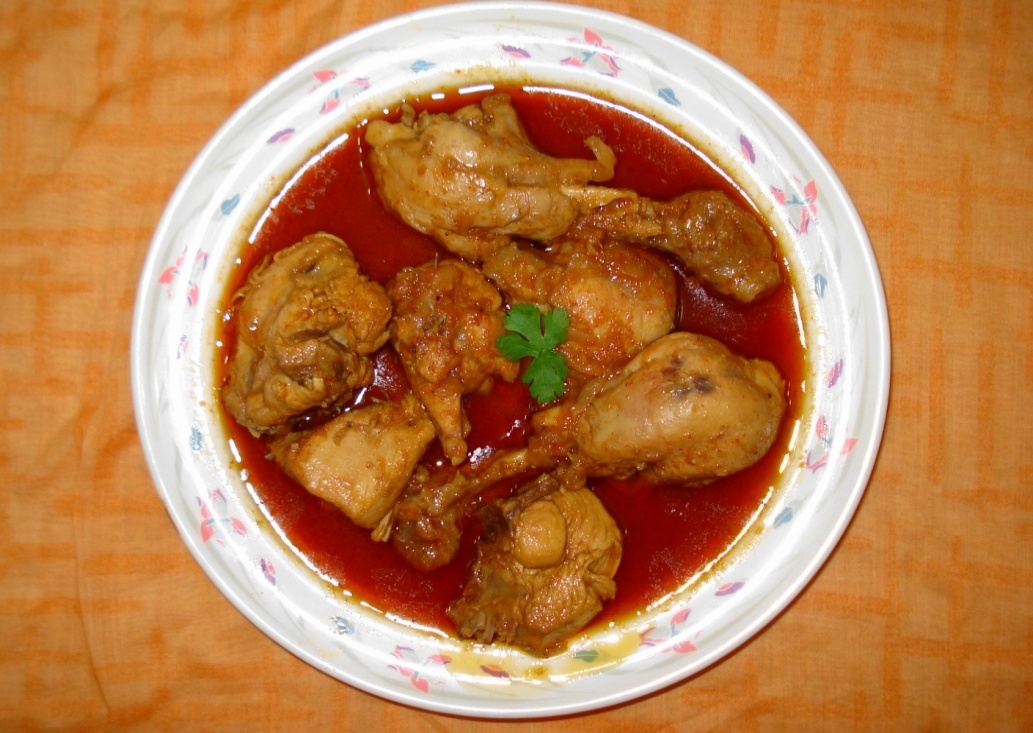 ঘুঁটে ওর কাছে ঘুঁটে নয়, তরকারি।
15
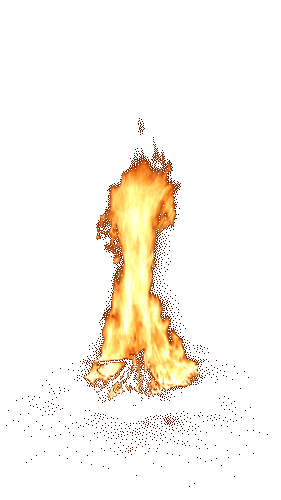 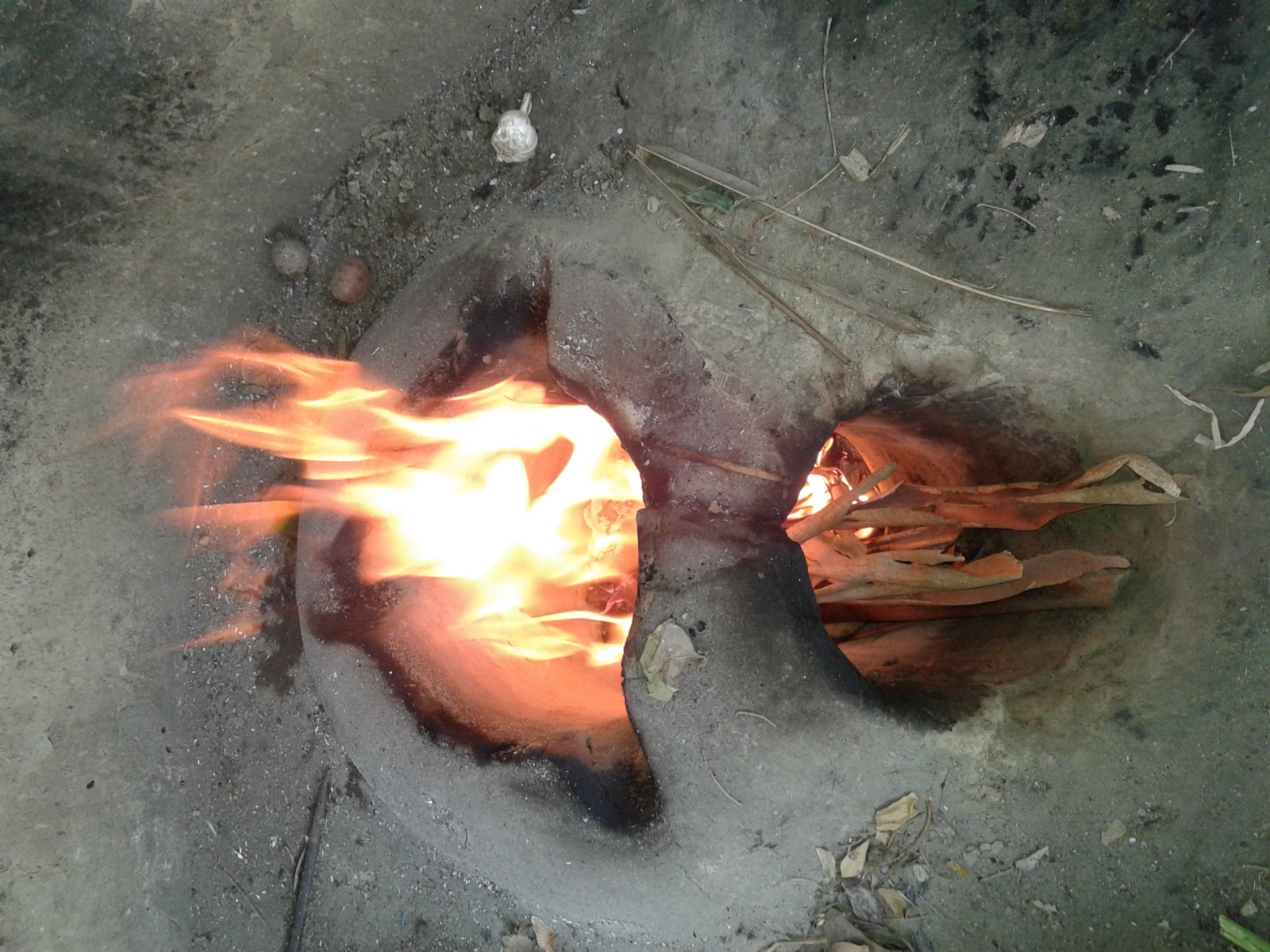 আগুনের লাল আভা তার কাছে  মনে হয়  রাক্ষসীর তৃপ্তি।
উনুনের নাম রাক্ষসী
জ্বলন্ত কয়লা তার কাছে  মনে হয় রক্তাক্ত মাংস।
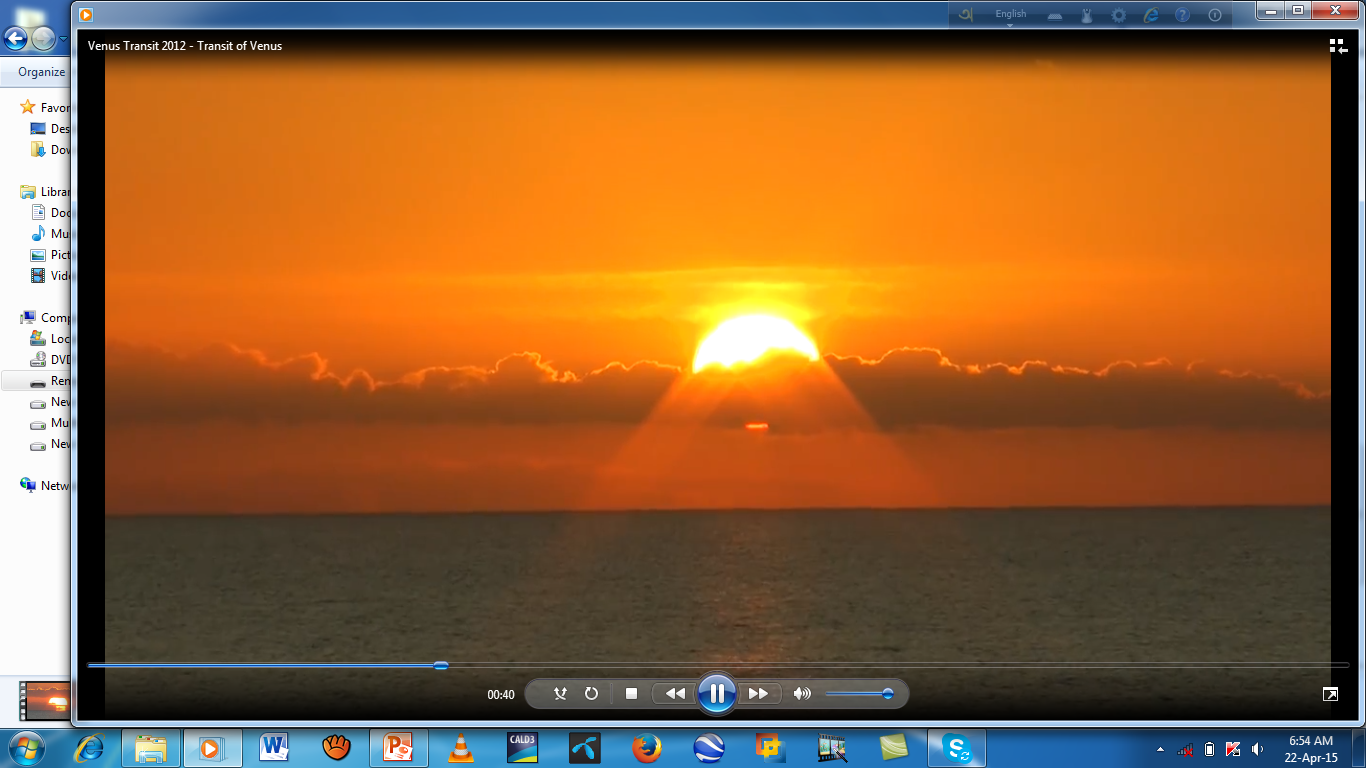 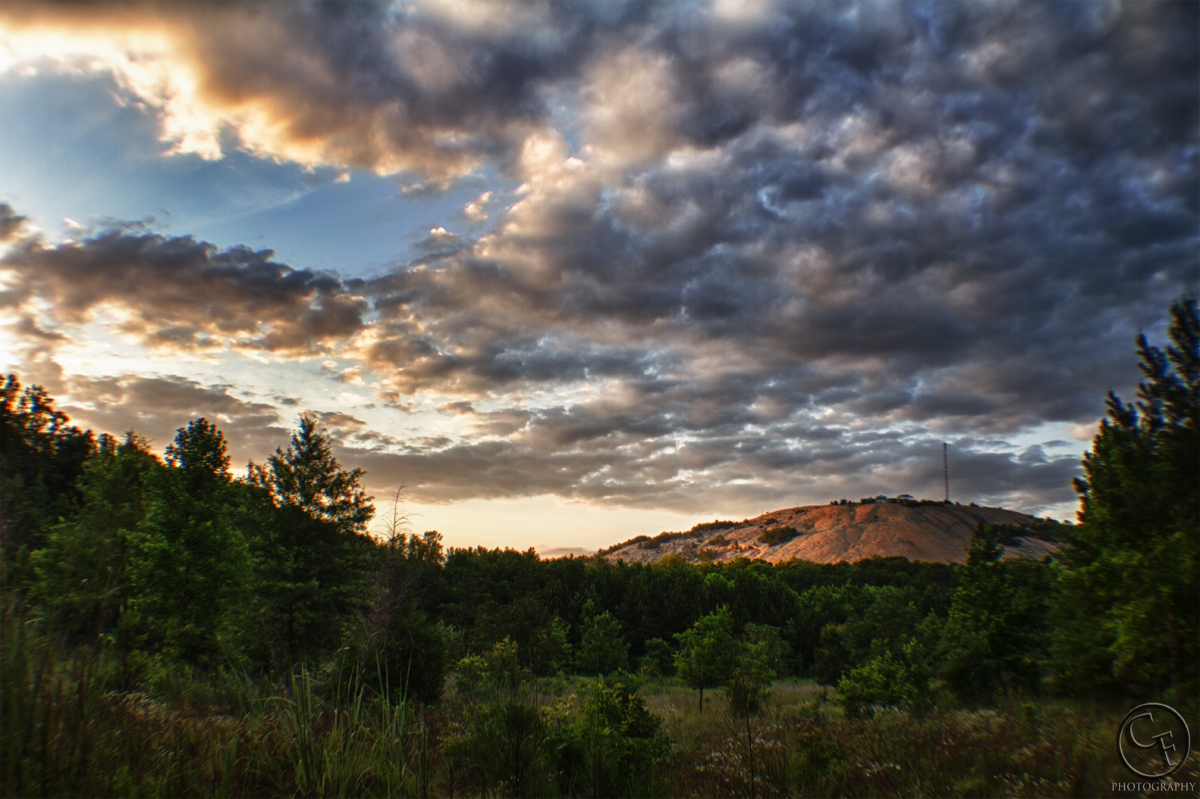 উষার লাল আভা যেদিন ভালো করে ফোটে সেদিন সে ভাবে সইয়ের উনুনে চমৎকার আঁচ এসেছে। যে দিন আকাশে মেঘে ঢাকা থাকে সেদিন ভাবে, ছাই পরিষ্কার করে নি, তাই আঁচ ওঠে নি আজ।
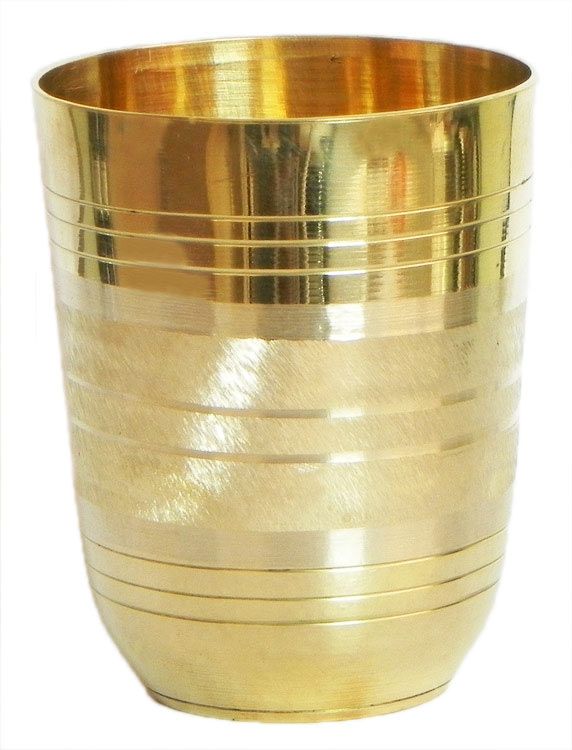 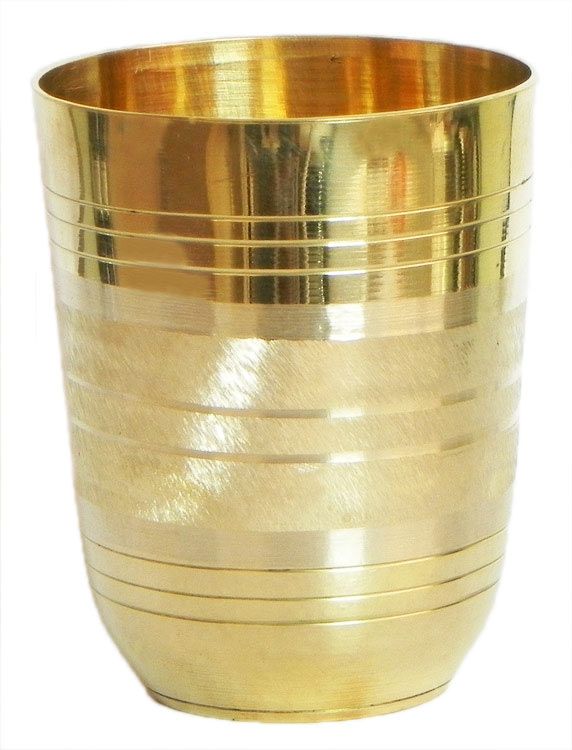 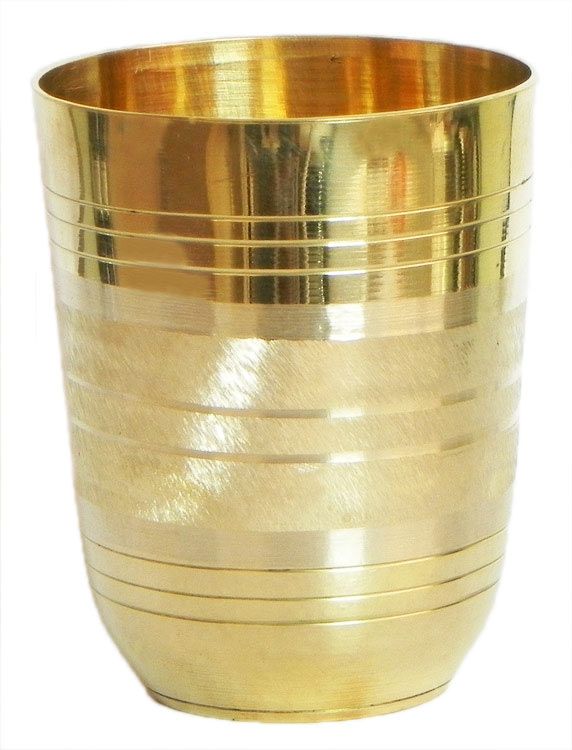 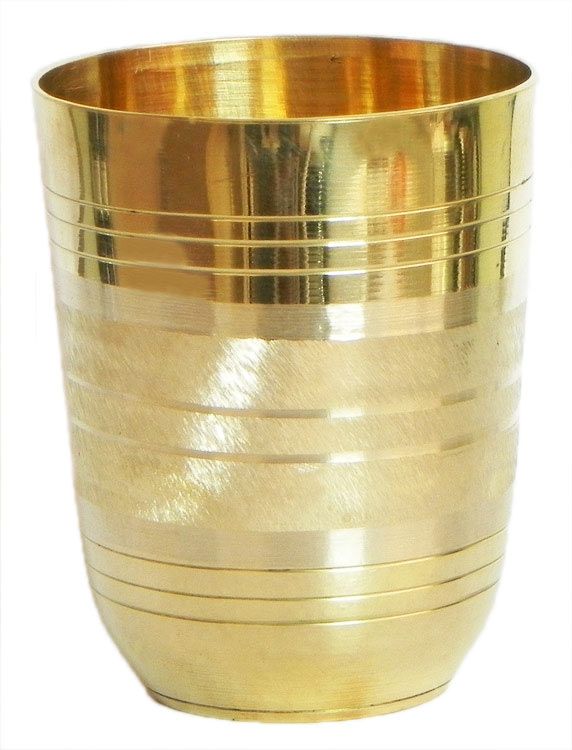 তারু
কারু
বারু
হারু
চারটি গেলাস মিনুর বন্ধু
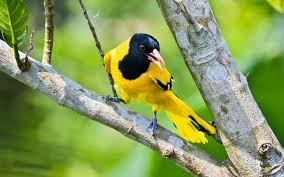 একদিন একটা সরু ডালে হলদে পাখি বসলো……...
দলগত কাজ
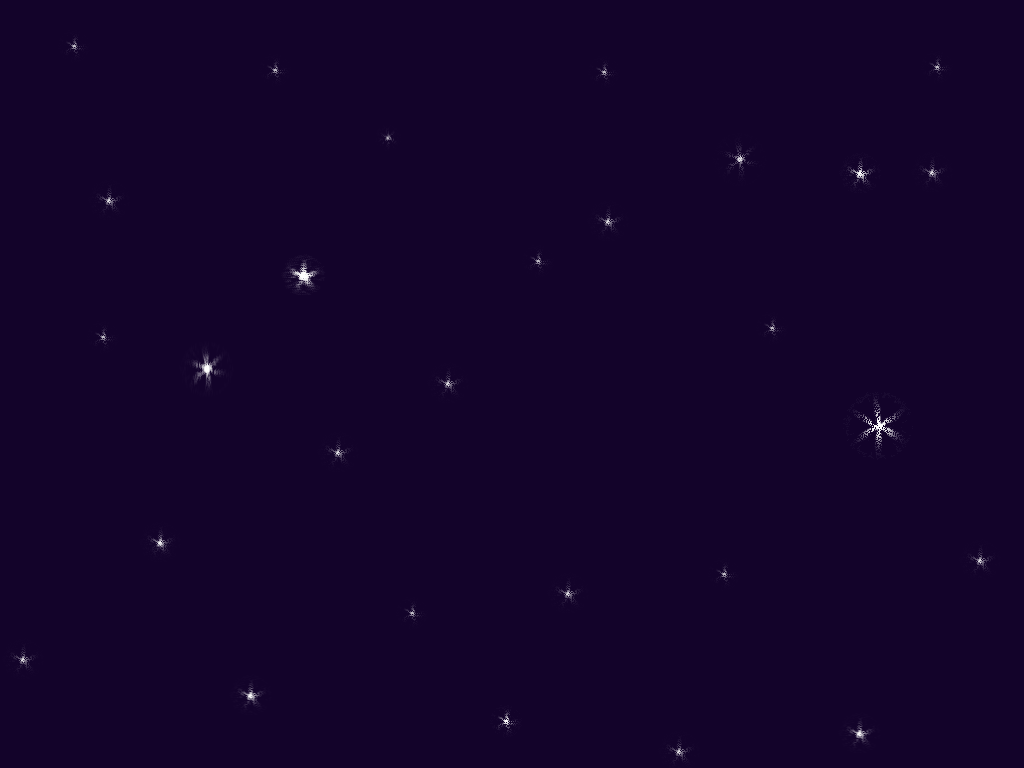 শুক তারাকে মিনু  সই মনে করে কেন? ব্যাখা কর ।
মূল্যায়ন
শুকতারা 
পিঁপড়ে
 রান্না ঘরের বাসন গুলি
কয়লা 
ভোলতা ভিমরুল 
মিটসেফ
মূল্যায়ন
বহুনির্বাচনী প্রশ্ন
১।  মিনু কয়লা ভাঙার হাতুড়িটার কি নাম দিয়েছিল?
(খ) গদাই
(ক) শানু
(ঘ) গোপাল
(গ) পুঁটি
১।  ‘মিনু’ গল্পে হারু, বারু, তারু, কারু—এগুলো কিসের নাম?
(খ) পাতিলের
(ক) গেলাসের
(ঘ) গামলার
(গ) জগের
বাড়ির কাজ
মিনু খুব ভোরে ঘুম থেকে উঠতে হতো কেন ?
সবাইকে ধন্যবাদ